PROGRAMMING IN HASKELL
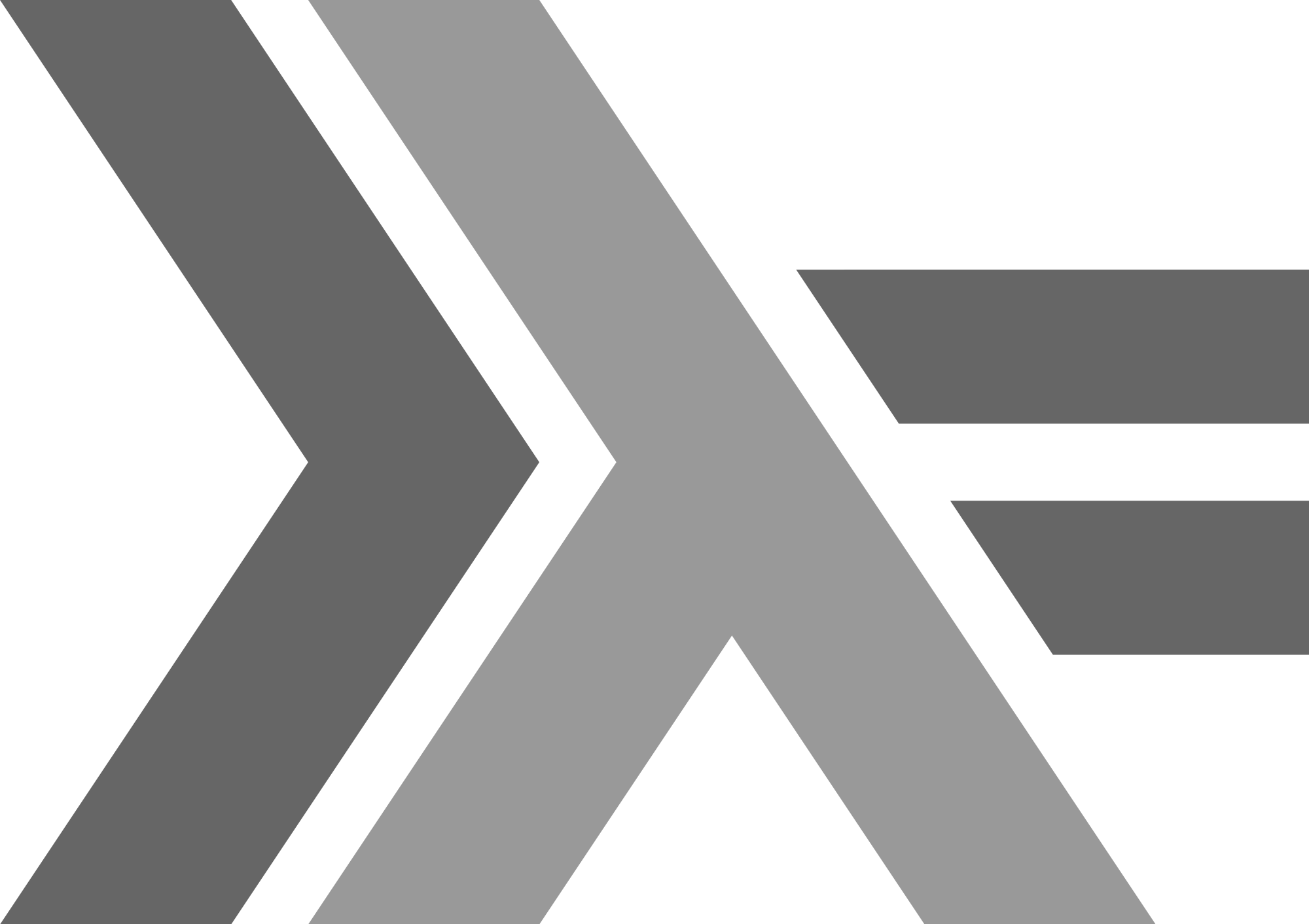 Chapter 10 - Interactive Programming
0
batch
program
inputs
outputs
Introduction
To date, we have seen how Haskell can be used to write batch programs that take all their inputs at the start and give all their outputs at the end.
1
keyboard
interactive
program
inputs
outputs
screen
However, we would also like to use Haskell to write interactive programs that read from the keyboard and write to the screen, as they are running.
2
The Problem
Haskell programs are pure mathematical functions:
Haskell programs have no side effects.
However, reading from the keyboard and writing to the screen are side effects:
Interactive programs have side effects.
3
The Solution
Interactive programs can be written in Haskell by using types to distinguish pure expressions from impure actions that may involve side effects.
IO a
The type of actions that return a value of type a.
4
For example:
The type of actions that return a character.
IO Char
The type of purely side effecting actions that return no result value.
IO ()
Note:
() is the type of tuples with no components.
5
Basic Actions
The standard library provides a number of actions, including the following three primitives:
The action getChar reads a character from the keyboard, echoes it to the screen, and returns the character as its result value:
getChar :: IO Char
6
The action putChar c writes the character c to the screen, and returns no result value:
putChar :: Char  IO ()
The action return v simply returns the value v, without performing any interaction:
return :: a  IO a
7
Sequencing
A sequence of actions can be combined as a single composite action using the keyword do.

For example:
act :: IO (Char,Char)
act = do x  getChar
         getChar
         y  getChar
         return (x,y)
8
Derived Primitives
Reading a string from the keyboard:
getLine :: IO String
getLine = do x  getChar
             if x == '\n' then
                return []
             else
                do xs  getLine
                   return (x:xs)
9
Writing a string to the screen:
putStr :: String  IO ()
putStr []     = return ()
putStr (x:xs) = do putChar x
                   putStr xs
Writing a string and moving to a new line:
putStrLn :: String  IO ()
putStrLn xs = do putStr xs
                 putChar '\n'
10
Example
We can now define an action that prompts for a string to be entered and displays its length:
strlen :: IO ()
strlen = do putStr "Enter a string: "
            xs  getLine
            putStr "The string has "
            putStr (show (length xs))
            putStrLn " characters"
11
For example:
> strlen

Enter a string: Haskell
The string has 7 characters
Note:
Evaluating an action executes its side effects, with the final result value being discarded.
12
Hangman
Consider the following version of hangman:
One player secretly types in a word.

The other player tries to deduce the word, by entering a sequence of guesses. 

For each guess, the computer indicates which letters in the secret word occur in the guess.
13
The game ends when the guess is correct.
We adopt a top down approach to implementing hangman in Haskell, starting as follows:
hangman :: IO ()
hangman = do putStrLn "Think of a word: "
             word  sgetLine
             putStrLn "Try to guess it:"
             play word
14
The action sgetLine reads a line of text from the keyboard, echoing each character as a dash:
sgetLine :: IO String
sgetLine = do x  getCh
              if x == '\n' then
                 do putChar x
                    return []
              else
                 do putChar '-'
                    xs  sgetLine
                    return (x:xs)
15
The action getCh reads a single character from the keyboard, without echoing it to the screen:
import System.IO    

getCh :: IO Char  
getCh = do hSetEcho stdin False               
           x  getChar              
           hSetEcho stdin True              
           return x
16
The function play is the main loop, which requests and processes guesses until the game ends.
play :: String  IO ()
play word =
   do putStr "? "
      guess  getLine
      if guess == word then
         putStrLn "You got it!"
      else
         do putStrLn (match word guess)
            play word
17
The function match indicates which characters in one string occur in a second string:
match :: String  String  String
match xs ys =
   [if elem x ys then x else '-' | x  xs]
For example:
> match "haskell" "pascal"
  
"-as--ll"
18
Exercise
Implement the game of nim in Haskell, where the rules of the game are as follows:
The board comprises five rows of stars:
1: * * * * *
2: * * * *
3: * * *
4: * *
5: *
19
Two players take it turn about to remove one or more stars from the end of a single row.

The winner is the player who removes the last star or stars from the board.
Hint:

Represent the board as a list of five integers that give the number of stars remaining on each row. For example, the initial board is [5,4,3,2,1].
20